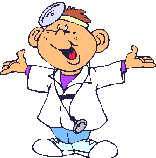 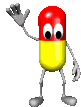 CASE STUDY OF 
DKA
(DIABETIC KITOACIDOSIS)
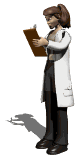 Presented by:-*HARSH MEHTA*BONEY LAPSIWALA*SAGAR MANGOKIYA Guided by:-DR.S M PATELDR.SARITA PATEL
Presenting the case of 5 year old female patient admitted in our civil hospital in pediatric ward H-4dated at 27/09/2016 with following chief complain:
Pain in right ear since 15 days 
Pain in neck since 15 days
Vomiting and fever since 15 days
ODP(origin , duration & progress)
Initially patient has complain of pain in the right ear which got radiated towards the neck region ,and thus they went to nirmal hospital with the same chief complain .This was accompanied by  fever and vomiting as what she ate, was vomited out. The medication was taken for vomiting and it was subsided. For  3 days she was conscious and then she became unconscious and was brought to civil hospital for further medication.
Biochemistry section
Sample type:Blood(serum,plasma)  Date:27/09/2016
[Speaker Notes: Bilirubin Indire]
Albumin:One type of  plasma protein.It is water soluble.  It is synthesized in liver,it decreases in liver and kidney diseases.

Alanine transaminase(ALT):It is found in plasma and in various body tissues but it’s more common in liver. 



Bilirubin Total: Bilirubin Direct + Bilirubin Indirect
Bilirubin Metabolism
Calcium in plasma are of two types:
Calcium : Free form of Calcium.

Corrected Calcium: Calcium which attached to Albumin.   

Free calcium is biologically very important. 

When albumin is low , albumin bound calcium also decrease,But free calcium remains normal.
Total calcium= free calcium (around 50%)+bound    
                               calcium (around 50%)

Bound calcium= calcium mostly bound with albumin and also with some other protein.

Free Calcium= ionised form in body fluid.It is functional part
Corrected calcium(mg/dl)=
	measured total calcium(mg/dl) +0.8 (4.0- Serum   
     albumin(gm/dl))

Where 4 = average albumin level
	     0.8= Correction factor

 For every 1 gm/dl drop in serum albumin below 4gm/dl, measured serum total calcium decrease by 0.8mg/dl.
Creatinine:Its breakdown product of Creatine Phosphate and it is excretery product removed by Kidney.The level of Creatinine determines the functioning of Kidney.

Na+ & K+:They are free ionic minerels which are present in body fluid.

Ketones:Its obtained from catabolism of fat stored in cell when the glucose  is not available to cell for energy production.
Formation of ketone bodies  in cell for ATP
*Hyperkalemia and potassium deficit in diabetic ketoacidosis: 
H+-K+ exchange across cell -> hyperkalemia -> Excess loss in urine (deficit with hyperkalemia)
Normal mechanism for exchange of ions
polyuria -> loss of ECF water --> loss of ICF water -> Loss of ICF K+ to maintain ICF K+ -> Hyperkalemia --> Excess loss in urine (deficit with hyperkalemia)
polyuria ->low BP --> increased renin --> Aldosterone --> Na+ saved, K+ lost in urine (deficit and pull towards hypokalemia)
Insulin promote entry of K+ and Glucose in muscle cell and deficiency cause loss of K+ from ICF
v
REGULATIOIN OF EXTRACELLULAR POTASSIUM FLUID MECHANISM
Biochemistry SectionSample type:Blood(serum,plasma)   date:27/09/2106
Impaired Fasting Glucose: Impaired fasting glucose (IFG) is a type of prediabetes, in which the blood sugar level during fasting is consistently higher than what are considered normal levels however, the level is not high enough to be diagnosed as diabetes mellitus.

Impaired Glucose Tollerence: Impaired glucose tolerance (IGT) is a pre-diabetic state.  IGT may precede type 2 diabetes mellitus by many years.
Coagulation ProfileSample type:Blood(serum,plasma)        date:27/09/2016
Prothrombin: Prothrombin (coagulation factor II) is proteolytically cleaved to form thrombin in the coagulation cascade, the clotting process. Thrombin in turn acts as a serine protease that converts soluble fibrinogen into insoluble strands of fibrin, as well as catalyzing many other coagulation-related reactions.

Prothrombin Time:It indicates the time taken for cloting of blood.(blood plasma)
Haemogram ProfileSample Type:Blood(serum,plasma)  date:27/09/2016
ARTERIAL BLOOD GAS ANALYSISsample type: blood(serum,plasma) date:28/09/2016Uncompasated metabolic acidosis
(NIRMAL HOSPITAL)CEREBROSPINAL FLUID(csf)REPORTsample:csf            date:28/9/2016
BIOCHEMISTRY SECTIONSAMPLE TYPE:CSF  DATE:28/09/2016
In CSF fluid- Glucose level is around 60% of serum level.
It is higher in this patient due to higher serum glucose level.

CSF protein-The main protein in spinal fluid is albumin, a large protein important in the body’s fluid balance. During bacterial infection, the level of protein in the spinal fluid goes up, due to an increase in the presence of the replicating bacteria, which have a high composition of protein, and an increase in the number of cells that fight infection and inflammation, which are also composed of protein.
URINE TESTSAMPLE  TYPE:URINE    DATE:28/09/2016
Personal history
Bladder: patient was passing urine  at night since month.

Bowl: normal

Past History:- No significant history
Family History: No significant history
DRUG HISTORY:
General examination: It was not done

Probable Diagnosis: DKA with meningitis.

Pateint was expire after the three days of admission in civil hospital.
Meningitis with DKA:
The patient is suffering from meningitis along      with DKA.
Meningitis is inflammation of the thin tissue that surrounds the brain and spinal cord, called the meninges. There are several types of meningitis. The most common is viral meningitis. The patient can get it when a virus enters the body through the nose or mouth and travels to the brain. Bacterial meningitis is rare, but can be deadly.
*DIABETES MELLITUS(DM):
This patient may have DM for many months, but undetected.
DM decrease body capacity to fight infection
Then she may have developed ear infection -> spread to meninges (Covering of brain) --> Meningitis
Infection --> release of cortisol by body --> further increase in blood glucose --> worsening of DM
1. Cause of infection
DM leads to micro-angiopathy of blood vessels 


	Decrease blood supply
	Decrease chemotexisis


	       Lead to infection
2. Increase glucose level in Blood which provide good nutritional media for growth of bacteria
3.DM cause Neuropathy which decrease the pain sensation in peripheral parts of the body -> more prone for injury-> poor healing due to less blood supply-> leads to infection
Cause of fever-   due to infection 
Cause of vomitting- 
meningitis which may lead to increase intracranial pressure - lead to vomiting.
Acidosis
Questions:-
What Can be the reason of pain in right ear and neck?
What can be the reason of vomitting and fever?
What can be the reason of convulsion?
What is corrected calcium?
What is Glucose tolerance test?
What can be the reason of nocturnal urination?
What can be the reason of low PH, co2 and low 02?
What is the reason of ketone positive report? Example of ketone.
What is the reason of high K+ and low sodium in blood?
THANK YOU